Break Ionic Nomenclature into two sections
binary ionic (with different oxidation states and a HW)
polyatomic/oxyanion (with own HW)
Homework
Check
Do Now
Write the correct formula(s) for the compounds formed between atoms listed
bromine and lead
chromium and sulfur
gold and nitrogen
PbBr2 & PbBr4
CrS & Cr2S3
Au3N & AuN
Chemistry
Worksheet - Oxidation Numbers and Chemical Formulas
lithium and fluorine	LiF
rubidium and sulfur	Rb2S
magnesium and bromine	MgBr2
strontium and oxygen	SrO
sodium and nitrogen	Na3N
scandium and iodine	ScI3
phosphorus and barium	Ba3P2
boron and oxygen	B2O3
nitrogen and yttrium	YN
carbon and chlorine	CCl4
Chemistry
Worksheet - Oxidation Numbers and Chemical Formulas
silver and iodine	AgI
nickel and chlorine	NiCl2
oxygen and gold	Au2O  and  Au2O3
gallium and phosphorus	Ga3P2  and  GaP
fluorine and chromium	CrF2  and  CrF3	
lead and oxygen	PbO  and PbO2
indium and selenium    In2Se and InSe and In2Se3
chlorine and copper	CuCl  and CuCl2
mercury and bromine	Hg2Br2  and HgBr2
titanium and arsenic	Ti3As2  and  TiAs
Nomenclature
Oxidation States and Writing Formulas
Ionic Nomenclature
Covalent Nomenclature
Acid Nomenclature
Write this in your notes
Ionic Nomenclature
SWBAT convert back and forth between formulas and names of: 
binary ionic compounds
polyatomic ionic compounds
oxyanion ionic compounds
Binary Ionic Compounds
Write this in your notes
Binary Ionic Compounds
Ionic compounds made from just two elements
Formula Format:  
CationCAnionA
where:
	Cation 	= element symbol for cation
	Anion 	= element symbol for anion
	C 	= number of cation atoms
	A 	= number of anion atoms
Ionic Compounds Nomenclature
cation anion
1)	Cation comes before anion
Ionic Compounds Nomenclature
cation anion
1)	Cation comes before anion
2)	Cation uses its element name
3)	Anion uses its element stem plus "-ide"
Ionic Compounds Nomenclature
cation anion-ide
1)	Cation comes before anion
2)	Cation uses its element name
3)	Anion uses its element stem plus "-ide"
4)	If the cation has multiple oxidation numbers, the number in this compound is indicated by Roman numerals in parentheses
Ionic Compounds Nomenclature
cation (oxidation state) anion-ide
Write this in your notes
1)	Cation comes before anion
2)	Cation uses its element name
3)	Anion uses its element stem plus "-ide"
4)	If the cation has multiple oxidation numbers, the number in this compound is indicated by Roman numerals in parentheses
5)	Polyatomic ions and oxyanions are used with no modification
Example 1 -  NaCl
1)	Cation comes before anion
2)	Cation uses its element name
sodium chlorine
3)	Anion uses its element stem plus "-ide"
sodium chlor–
sodium chloride
4)	If the cation has multiple oxidation numbers, the number in this compound is indicated by Roman numerals in parentheses
5)	Polyatomic ions and oxyanions are used with no modification
Example 2 -  CaBr2
1)	Cation comes before anion
2)	Cation uses its element name
calcium bromine
Notice there is nothing in the name to indicate two bromines.  The reader is expected to be able to determine the ratio by themselves
3)	Anion uses its element stem plus "-ide"
calcium brom–
calcium bromide
4)	If the cation has multiple oxidation numbers, the number in this compound is indicated by Roman numerals in parentheses
5)	Polyatomic ions and oxyanions are used with no modification
Example 3 -  Fe2O3
1)	Cation comes before anion
2)	Cation uses its element name
iron oxygen
3)	Anion uses its element stem plus "-ide"
iron ox–
iron oxide
4)	If the cation has multiple oxidation numbers, the number in this compound is indicated by Roman numerals in parentheses
You have to determine iron's oxidation number from the formula
iron (III) oxide
5)	Polyatomic ions and oxyanions are used with no modification
Check for Understanding 1
Write the correct names for the formula:
MgO
Ca3N2
VF3
magnesium oxide
calcium nitride
vanadium (III) fluoride
Check for Understanding 2
Write the correct formulas for the names
lithium sulfide
gallium (II) phosphide
gold (III) oxide
Li2S
Ga3P2
Au2O3
Do Now
Ionic Compounds Nomenclature
cation (oxidation state) anion-ide
Review from last class
1)	Cation comes before anion
2)	Cation uses its element name
3)	Anion uses its element stem plus "-ide"
4)	If the cation has multiple oxidation numbers, the number in this compound is indicated by Roman numerals in parentheses
5)	Polyatomic ions and oxyanions are used with no modification
Do Now
Do Now
Do Now
Do Now
Do Now
Do Now
Do Now
Do Now
Do Now
Write this in your notes
Polyatomic Ions
Ions made up of more than one atom.
The atoms in a polyatomic ion are usually covalently bonded together
Examples:
OH–1
NH4+1
CN–1
Write this in your notes
Oxyanions
Polyatomic ions composed of an element bonded to one or more oxygen atoms
Examples
PO4–3
SO4–2
Cr2O7–2
Common Polyatomic Ions
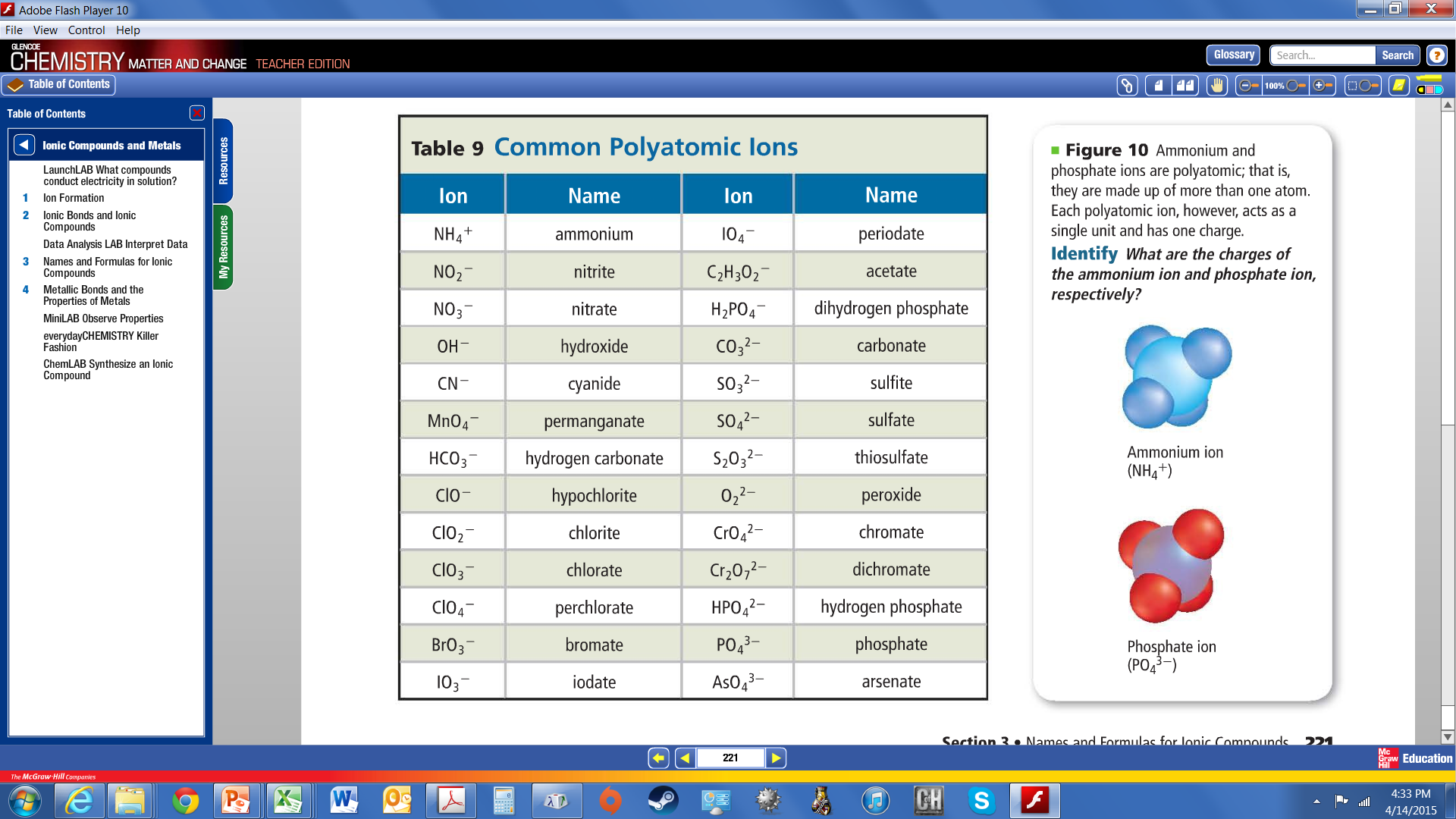 These are on your sheet
Oxyanion Naming Conventions
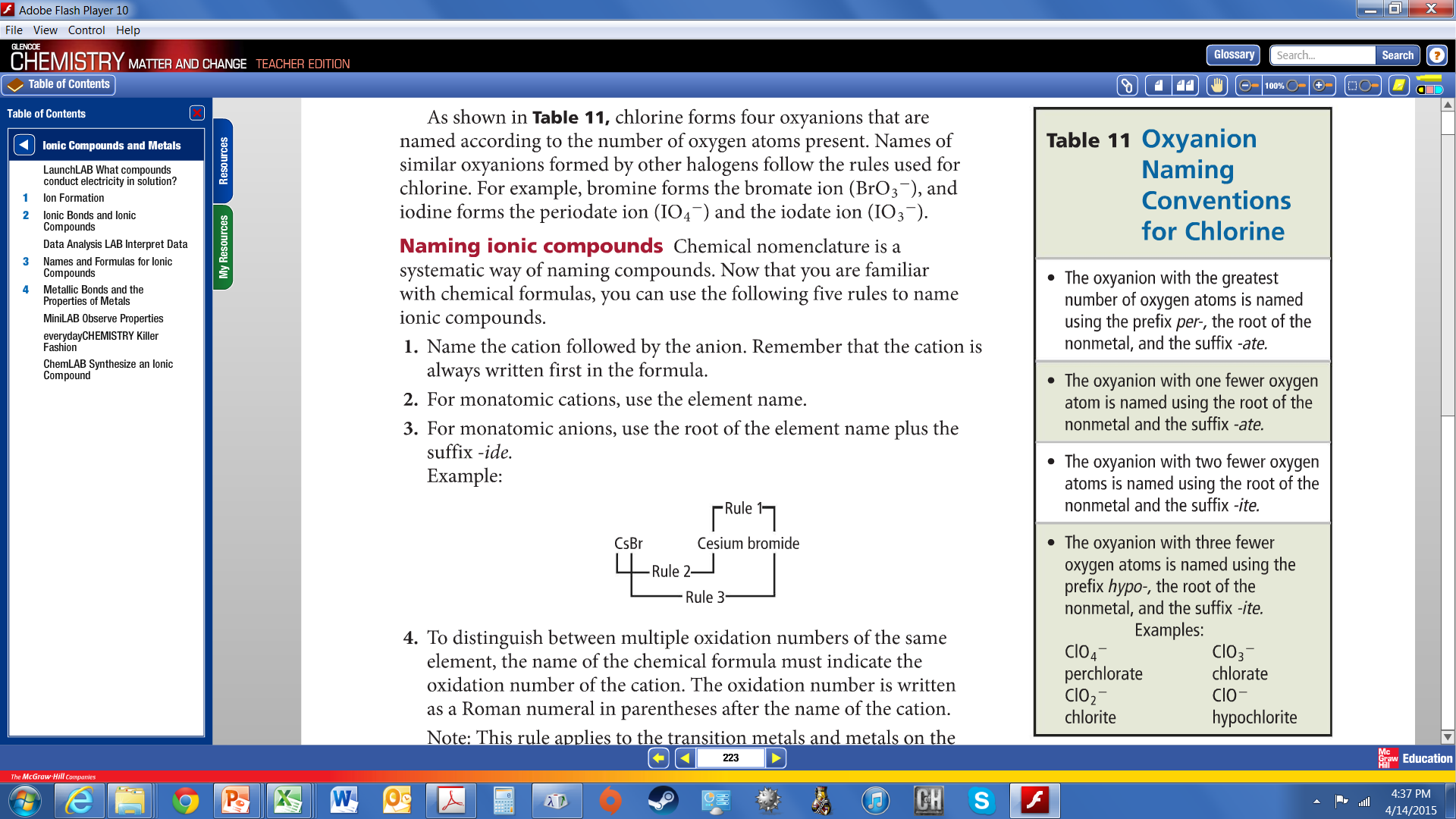 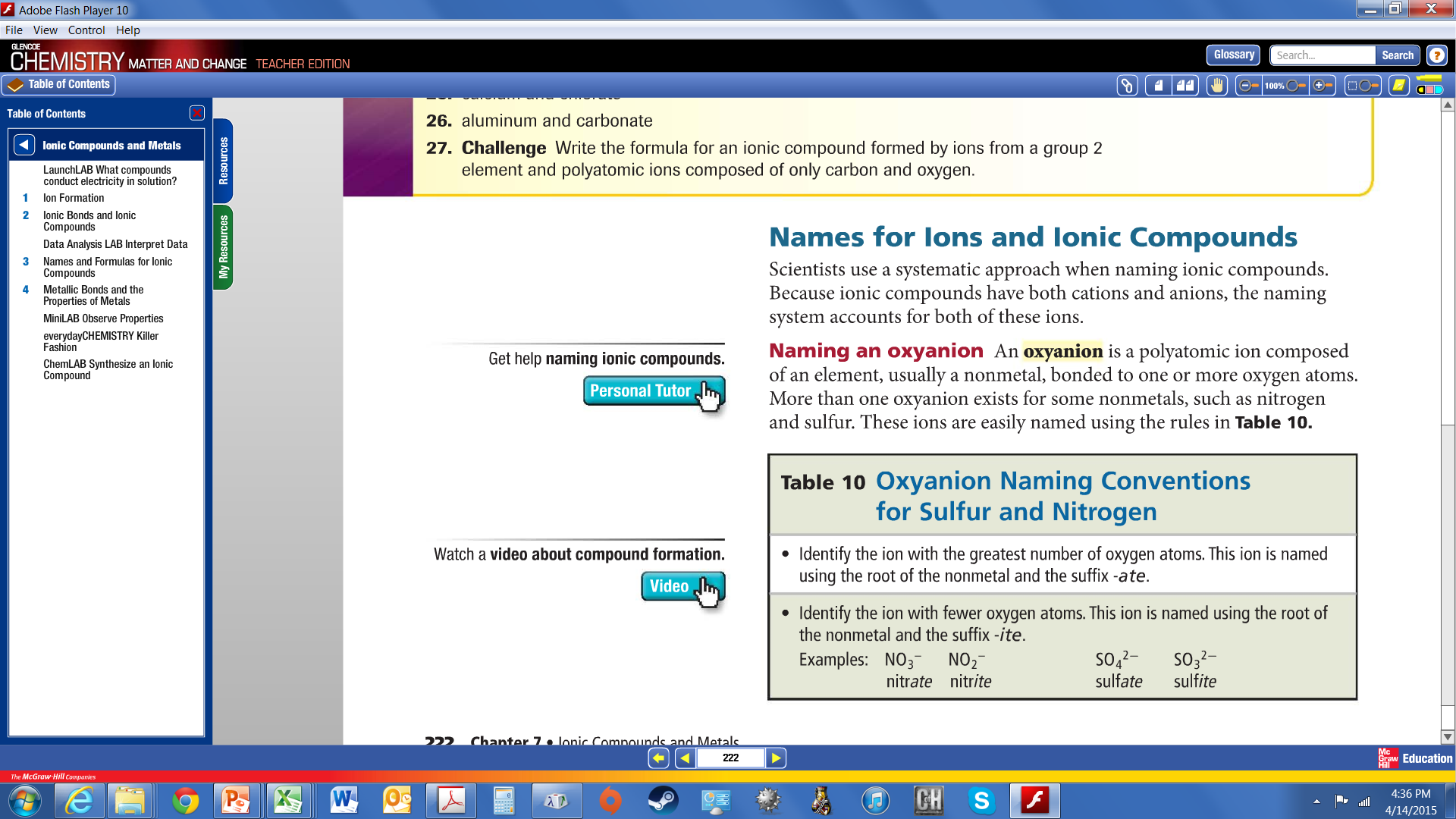 These are on your sheet
Formulas with Polyatomic Ions
If just one ion present, no parentheses are used
NH4Cl
Na2Cr2O7
If more than one ion present, the ion is put in parentheses and a subscript indicates the number
Pb(CO3)2
(NH4)3PO4
Write this in your notes
Ionic Compounds Nomenclature
cation (oxidation state) anion-ide
1)	Cation comes before anion
2)	Cation uses its element name
3)	Anion uses its element stem plus "-ide"
4)	If the cation has multiple oxidation numbers, the number in this compound is indicated by Roman numerals in parentheses
5)	Polyatomic ions and oxyanions are used with no modification
Example 4 -  NH4F
1)	Cation comes before anion
2)	Cation uses its element name
ammonium fluorine
3)	Anion uses its element stem plus "-ide"
ammonium fluor–
ammonium fluoride
4)	If the cation has multiple oxidation numbers, the number in this compound is indicated by Roman numerals in parentheses
5)	Polyatomic ions and oxyanions are used with no modification
Example 5 -  Fe2(CO3)3
1)	Cation comes before anion
2)	Cation uses its element name
iron carbonate
The polyatomic ions and oxyanions are used with no modification
3)	Anion uses its element stem plus "-ide"
iron carbonate
4)	If the cation has multiple oxidation numbers, the number in this compound is indicated by Roman numerals in parentheses
iron (III) carbonate
5)	Polyatomic ions and oxyanions are used with no modification
Check for Understanding 3
Write the correct formulas for the names
Mg(C2H3O2)2
NaH2PO4
Pb(ClO4)4
magnesium acetate
sodium dihydrogen phosphate
lead (IV) perchlorate
Check for Understanding 4
Write the correct formulas for the names
copper (I) thiosulfate
ammonium dichromate
titanium (III) peroxide
Cu2S2O3
(NH4)2Cr2O7
Ti2(O2)3
Homework
Worksheet - Ionic Nomenclature
Write this in your notes
Latin Names
Some compounds were given Latin names before systematic nomenclature was created
These are still in use even today
On cations with two primary oxidation states, a suffix indicates the oxidation state
suffix "–ic" means higher oxidation state 
suffix "–ous" means lower oxidation state 
Most often used on elements with Latin names
Example of Latin Name
In Latin, iron is called ferrum
This is why its atomic symbol is Fe
Iron has two primary oxidation states, +3 and +2
Fe+3 is called ferric
Fe+2 is called ferrous
What is this called?
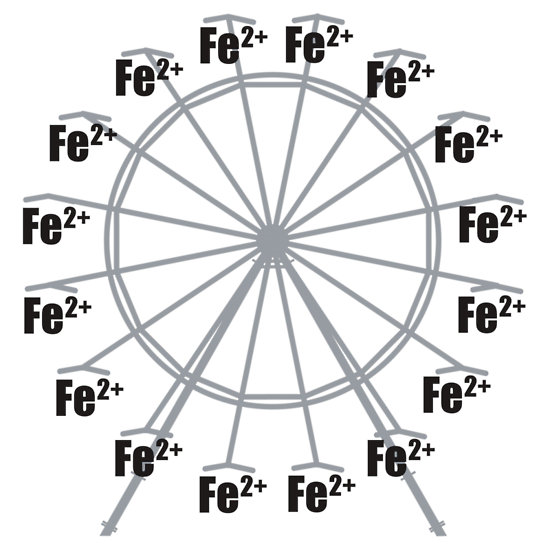 A ferrous wheel!!!
Example of Latin Name
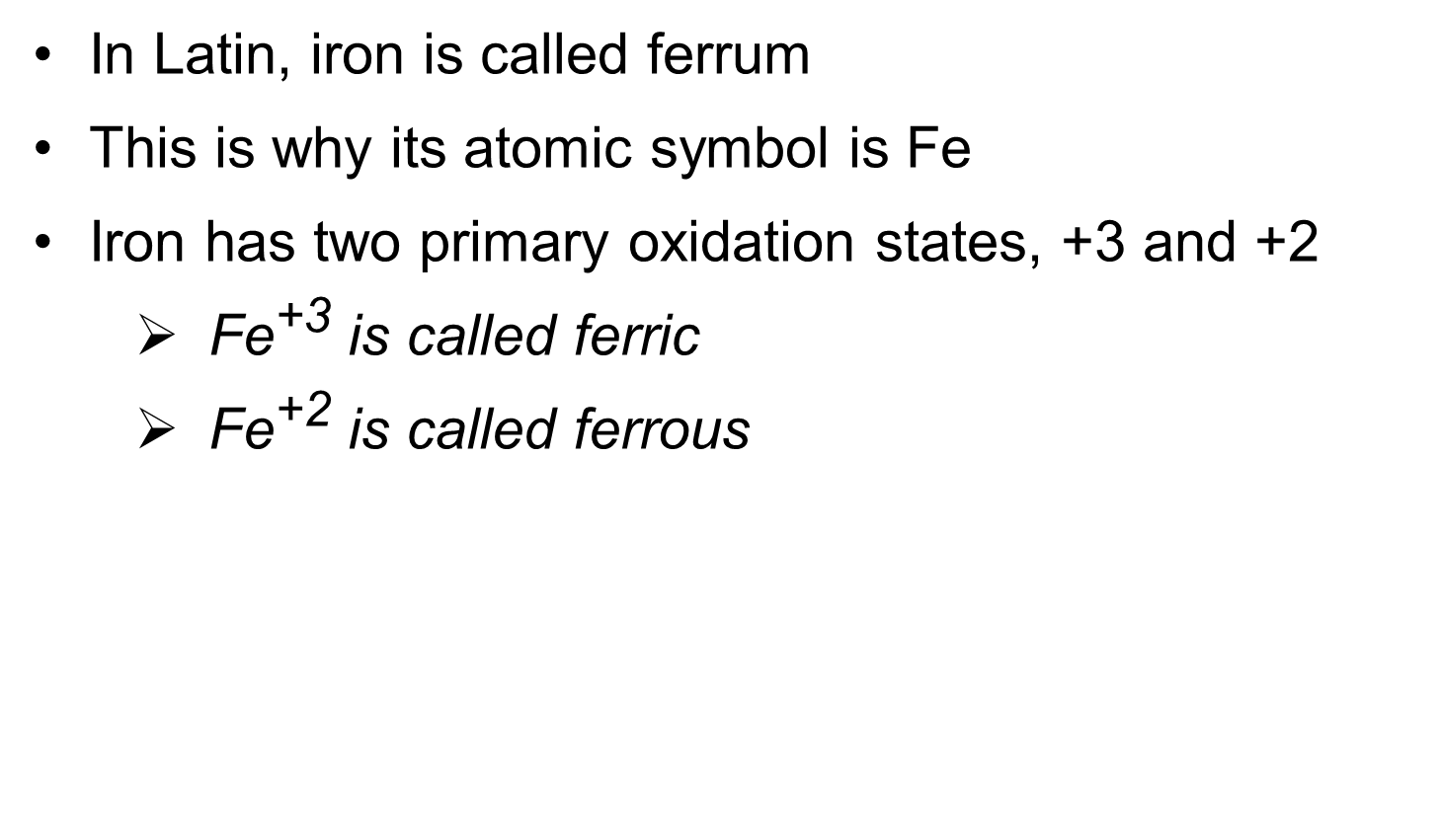 In each oxidation state, Fe can be combined with O
Fe2O3 is ferric oxide
FeO is ferrous oxide
Latin Names
Latin names are most frequently used with iron, copper, tin and lead, but can be used with any element
Do Now
Do Now
Do Now